What Next?
Emergency Preparedness
AWA
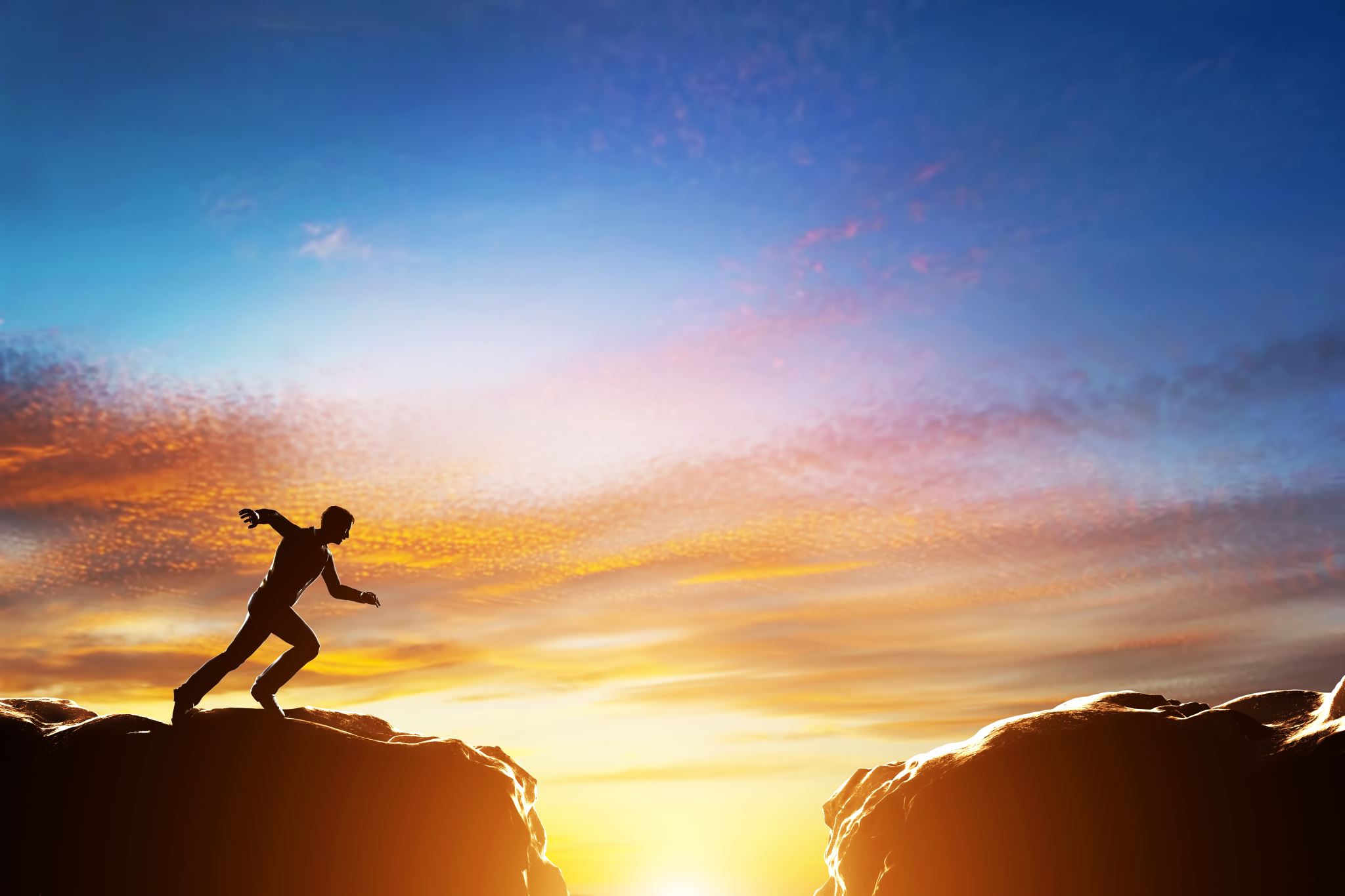 After the Emergency

The emergency has been successfully managed. Everyone got out and is safe.
It’s over.
Or is it?

A business continuity plan helps you navigate all the decisions and actions that need to be taken to get back to “normal”
AWA
Emergency PreparednessBusiness Continuity plan
Why think about this now?

Post crisis exhaustion
Emotions may run high
Pressure for quick decisions
AWA
Emergency PreparednessBusiness Continuity plan
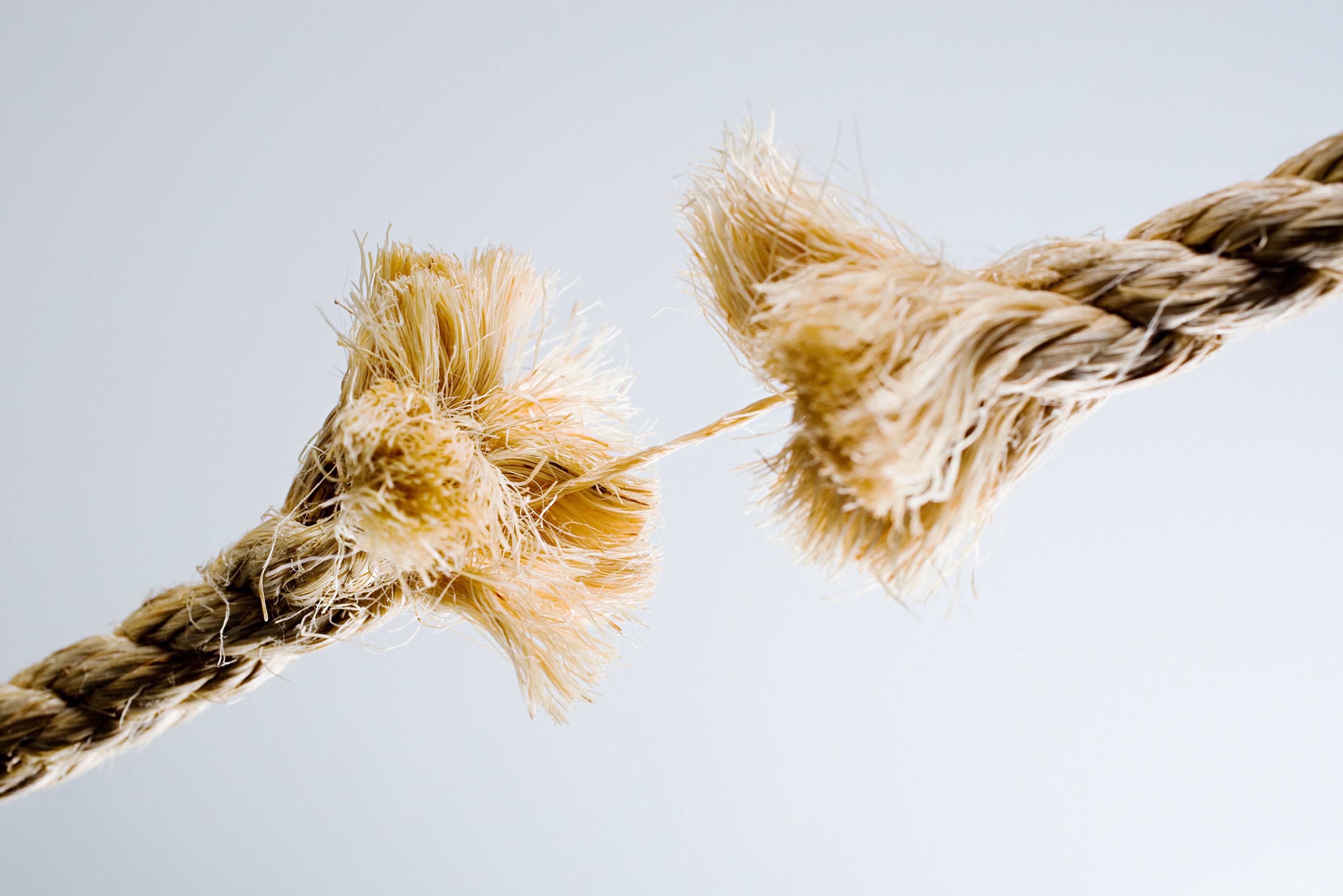 Things to Consider

How long are we out of business?
What resources do we have for this phase?
AWA
Emergency PreparednessBusiness Continuity plan
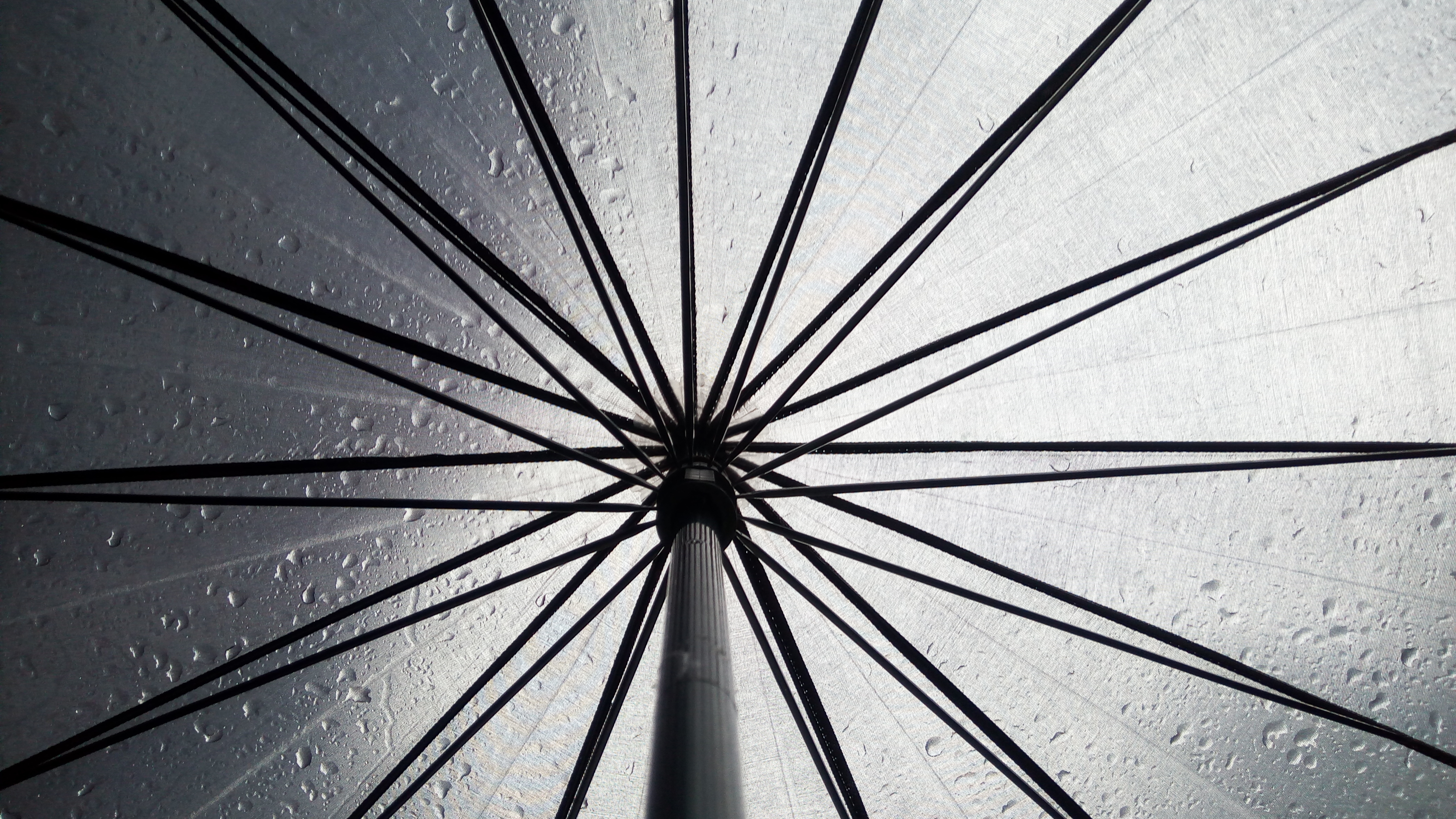 Specific Considerations:

Staffing Decisions
$$$
Insurance Claim
Identify the spokesperson(s)
Help from the Community
Managing the repair/rebuild
AWA
Emergency PreparednessBusiness Continuity plan
Preparing A Business Continuity Plan

Board discussion
Record decisions
Make sure contacts and decisions are accessible
Review plan periodically
AWA
Emergency PreparednessBusiness Continuity plan